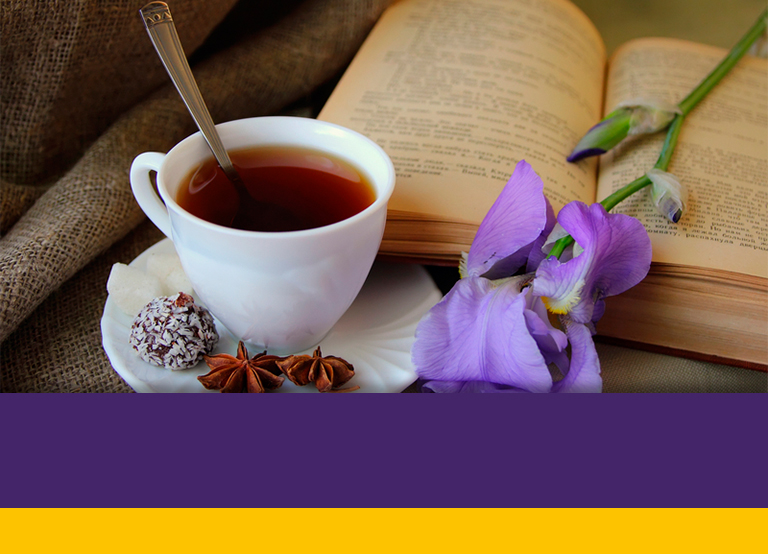 Женщины Открывают для себя Иисуса
Генеральная Конференция
Отдел Женского Служения
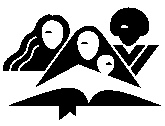 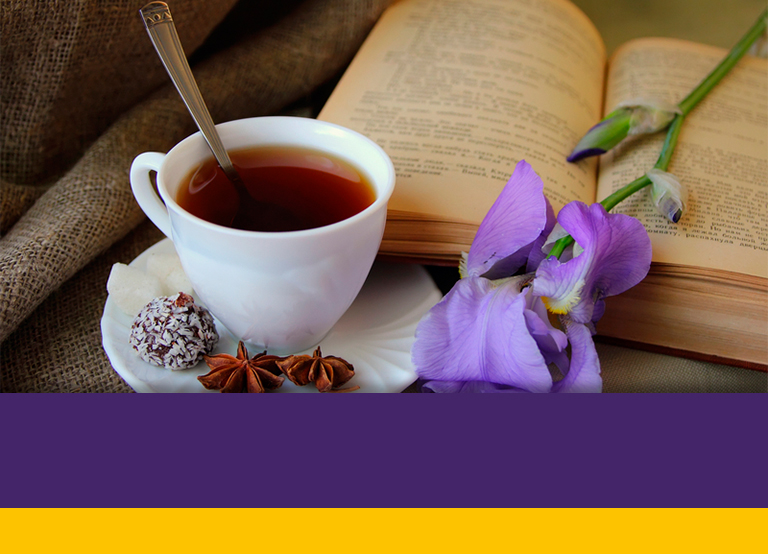 Урок ДвенадцатьИисус – Моя Надежда на Будущее
[Speaker Notes: ВВЕДЕНИЕ
Когда Господь придёт во славе,
Под пение множества ангелов,
И земля затрясётся 
От присутствия Царя,
О, как славен сей миг!
Когда мёртвые во Христе восстанут из могил 
И с праведниками, живущими на Земле,
Поднимутся на встречу к Спасителю на небеса!
 
Мы войдём в Небесную обитель через жемчужные врата,
И пойдём по улицам из чистого золота,
Воспевая хвалу нашему Создателю
За чудеса, на которые взираем.
Мы останемся с нашим Спасителем,
Будем любоваться Его ликом,  
И вовеки будем прославлять Его. 
За Его чудную благодать.
 
И случится великое воссоединение 
С теми, кто покинул нас прежде; 
Какое счастье осознавать 
Что мы больше никогда не будем в разлуке!  
Все наши печали никогда уже нас не побеспокоят,
Все наши болезни пройдут навсегда,
Только любовь, радость и восторг 
В вечности с нашим Господом.  
      
Автор: А.Г. Беман]
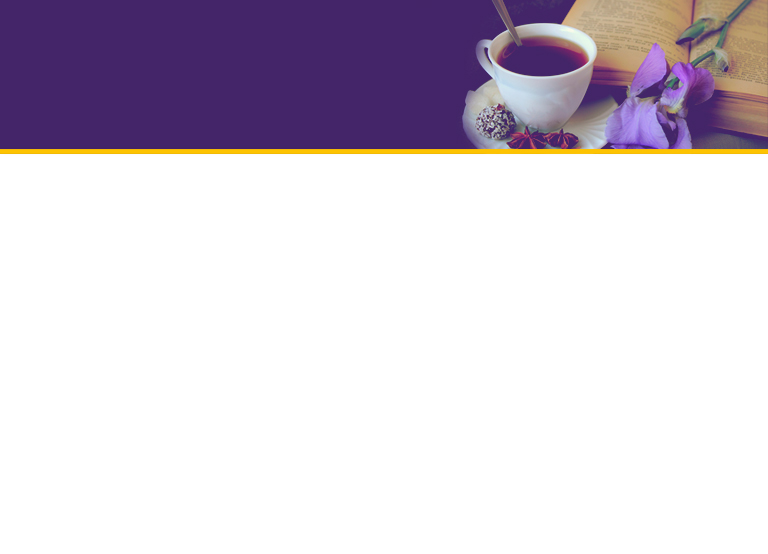 ОБЕТОВАНИЕ
Какое ценное обетование Иисус дал 
апостолам в то время?  
(Иоанна 14:1-3).
[Speaker Notes: Иисус провёл более трёх лет в Своём земном служении.  Он знал, что Его время здесь подходит к концу и пытался подготовить Своих учеников. Они не могли смириться с мыслью, что им придётся жить без Христа, и спрашивали Его, почему они не могут пойти с Ним. Он жил с ними, работал с ними, учил их.  Фактически, Он учил их только смирению перед друг другом. Они разделили между собой то, что впоследствии назвали Вечерей Господней.  Ученики сильно любили Иисуса, зачем они должны с Ним расставаться?  

1. Какое ценное обетование Иисус дал апостолам в то время?  (Иоанна 14:1-3).]
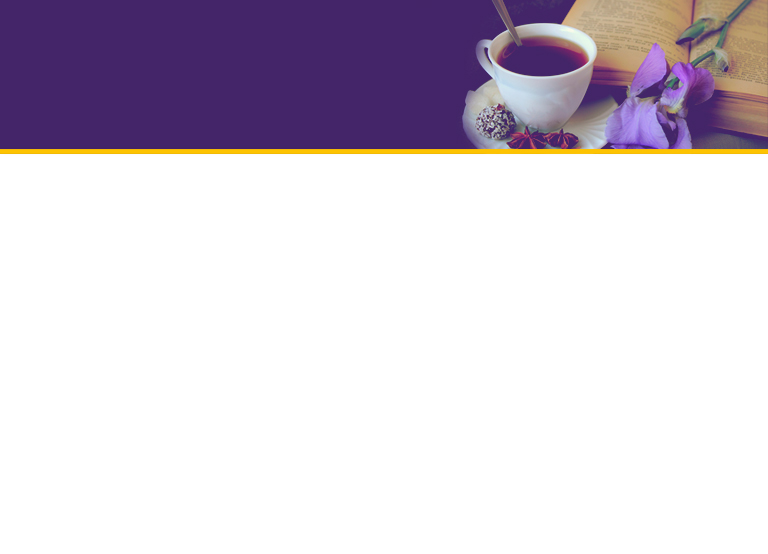 Указания Иисуса
2. Куда Иисус ушёл? (Иоанна 16:16)
3. Почему?  (Иоанны 14:3)
  4. Какое задание Иисус оставил ученикам?  (Иоанна 13:34, 35; Иоанна 14:15; Иоанна 15:12; Матфея 28:19, 20)
5. Как мы поняли, что Иисус желал пригласить всех любить друг друга и следовать за Ним?  (Иоанна 17:20-23; Титу 2:11, 12)
[Speaker Notes: УКАЗАНИЯ ОТ ИИСУСА
 
2. Куда Иисус ушёл? (Иоанна 16:16)
 
  
3. Почему?  (Иоанны 14:3)
 
  
4. Какое задание Иисус оставил ученикам?  (Иоанна 13:34, 35; Иоанна 14:15; Иоанна 15:12; Матфея 28:19, 20)
 
 
 
5. Как мы поняли, что Иисус желал пригласить всех любить друг друга и следовать за Ним?  (Иоанна 17:20-23; Титу 2:11, 12)]
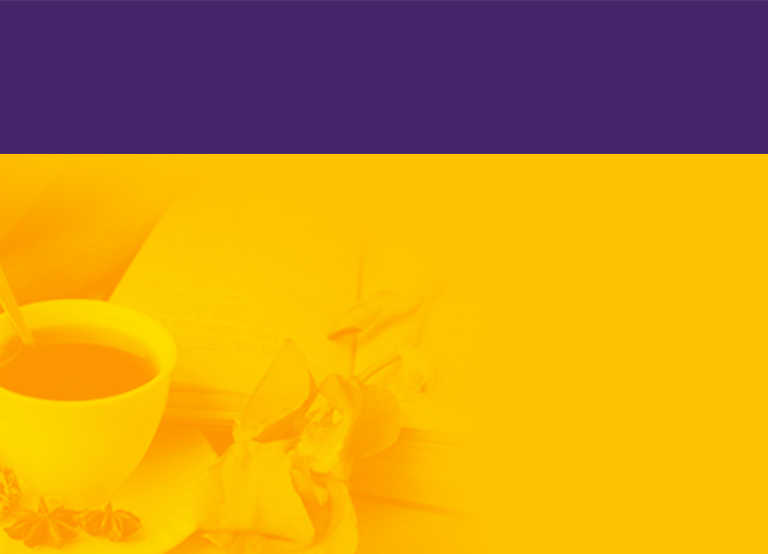 « Все могут найти себе служение по душе. «Ибо нищих всегда имеете с собою»  (Иоанна 12:8), сказал Иисус, и для всех найдётся дело, которым они смогут послужить Ему.  Многие миллионы человеческих душ погибают, скованные цепью равнодушия и греха, они никогда не слышали о любви Христа к ним.  Если бы  с ними поменялись местами, каких бы мы ожидали действий  от них?  У нас есть обязательство перед ними.  Правило жизни от Христа гласит: каждый из нас либо выстоит, либо падёт на суде. Посему поступайте с другими так, как хотели бы, чтобы поступали с вами» (Матфея 7:12, Эллен Уайт,  Желание веков, стр. 639).
[Speaker Notes: « Все могут найти себе служение по душе. «Ибо нищих всегда имеете с собою»  (Иоанна 12:8), сказал Иисус, и для всех найдётся дело, которым они смогут послужить Ему.  Многие миллионы человеческих душ погибают, скованные цепью равнодушия и греха, они никогда не слышали о любви Христа к ним.  Если бы  с ними поменялись местами, каких бы мы ожидали действий  от них?  У нас есть обязательство перед ними.  Правило жизни от Христа гласит: каждый из нас либо выстоит, либо падёт на суде. Посему поступайте с другими так, как хотели бы, чтобы поступали с вами» (Матфея 7:12, Эллен Уайт,  Желание веков, стр. 639).]
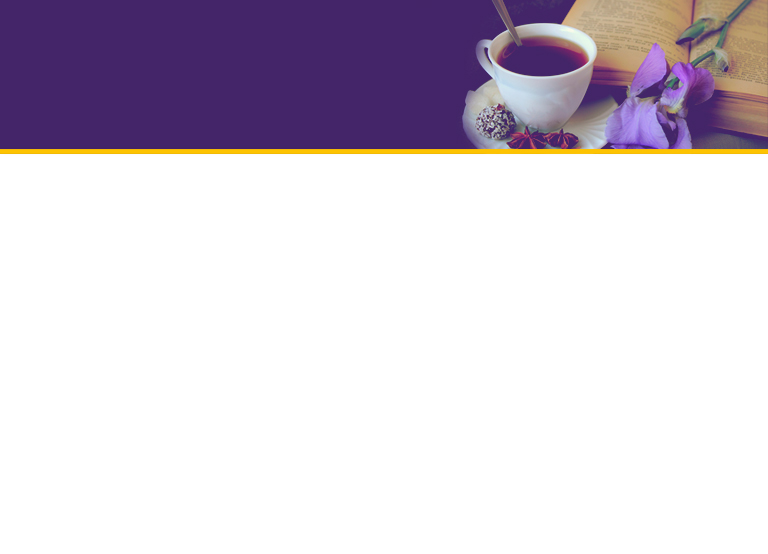 6. Какие свидетельства мы имеем о том, что апостолы выполнили свою миссию, и ждали возвращения Христа? Павел (II Тимофею 4:6-8):  Иоанн (Откровение 22:20)
7. Какую надежду мы можем разделить с Павлом? (Титу 1:2, Титу 2:13,14)
8. На какую помощь мы можем рассчитывать?  (Иоанна 14:16; Титу 3:3-6)
[Speaker Notes: 6. Какие свидетельства мы имеем о том, что апостолы выполнили свою миссию, и ждали возвращения Христа? Павел (II Тимофею 4:6-8):  Иоанн (Откровение 22:20)
 
7. Какую надежду мы можем разделить с Павлом? (Титу 1:2, Титу 2:13,14)
 
8. На какую помощь мы можем рассчитывать?  (Иоанна 14:16; Титу 3:3-6)]
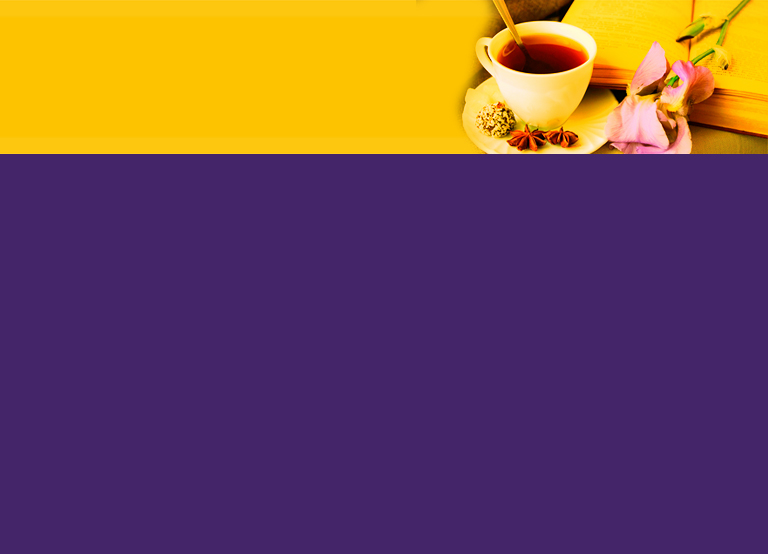 «Когда мы поймём, что являемся соработниками Бога, мы не останемся равнодушными к Его обетованиям. Они будут гореть в наших сердцах, и мы будем пламенно возвещать о них. Когда Бог призвал Моисея служить невежественному, необузданному и непокорному народу, Он дал ему обетование: «Сам Я пойду и введу тебя в покой». И Бог сказал ещё: «Я буду с тобою» (Исх. 33:14; 3:12). Это обетование дано всем, кто трудиться от имени Христа для страдальцев» (Эллен  Уайт, Желание веков, стр. 641).
[Speaker Notes: «Когда мы поймём, что являемся соработниками Бога, мы не останемся равнодушными к Его обетованиям. Они будут гореть в наших сердцах, и мы будем пламенно возвещать о них. Когда Бог призвал Моисея служить невежественному, необузданному и непокорному народу, Он дал ему обетование: «Сам Я пойду и введу тебя в покой». И Бог сказал ещё: «Я буду с тобою» (Исх. 33:14; 3:12). Это обетование дано всем, кто трудиться от имени Христа для страдальцев» (Эллен  Уайт, Желание веков, стр. 641).]
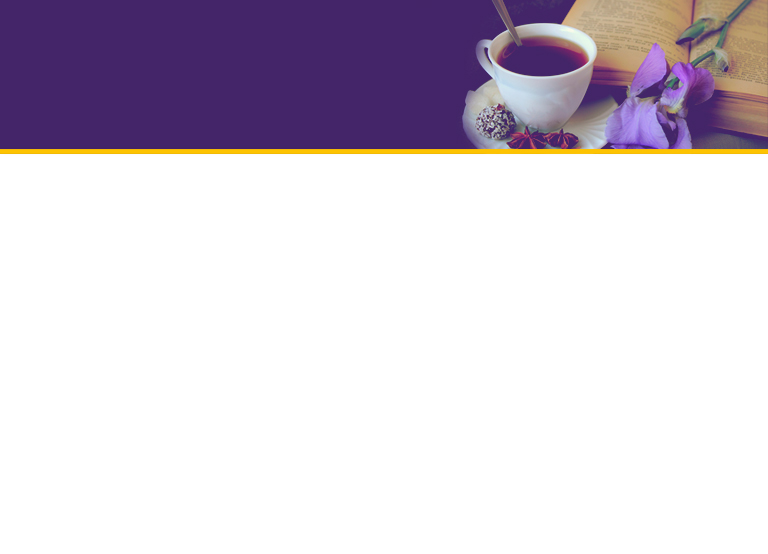 9. Какова обещанная награда?  (Титу 3:7)
 
Эллен Уайт описывает подробно, какая радость будет царить на небесах, мы можем найти эти слова в книге Великая Борьба, стр. 676-678:
[Speaker Notes: 9. Какова обещанная награда?  (Титу 3:7)

 
Эллен Уайт описывает подробно, какая радость будет царить на небесах, мы можем найти эти слова в книге Великая Борьба, стр. 676-678:]
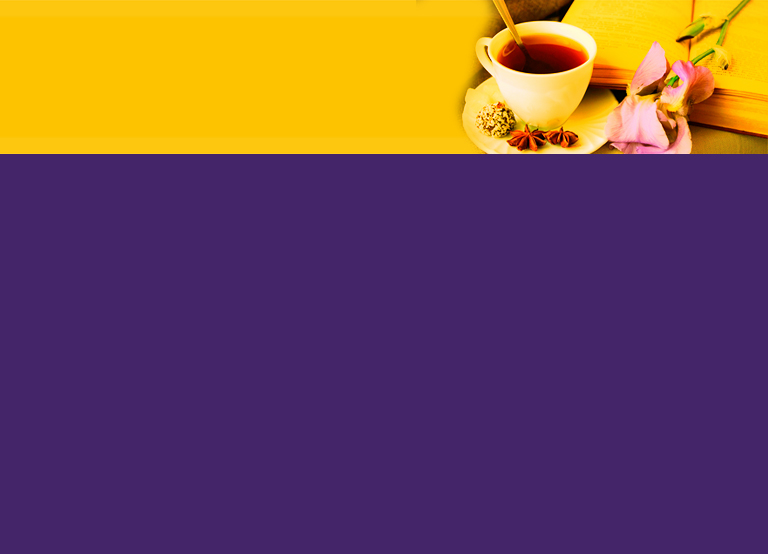 «Перед искупленным народом Божьим откроются для изучения все сокровища Вселенной. Освобождённые от уз смерти, они направят полёт неутомимой мысли к  далёким мирам, которые глубоко скорбели при виде человеческого горя и радостными гимнами приветствовали спасение каждой души. С невыразимым восторгом дети Земли приобщаться к радости и мудрости непавших существ.
[Speaker Notes: «Перед искупленным народом Божьим откроются для изучения все сокровища Вселенной. Освобождённые от уз смерти, они направят полёт неутомимой мысли к  далёким мирам, которые глубоко скорбели при виде человеческого горя и радостными гимнами приветствовали спасение каждой души. С невыразимым восторгом дети Земли приобщаться к радости и мудрости непавших существ. Те поделятся с ними сокровищами своих знаний и мудрости, приобретёнными в течение многих веков созерцания дел Божьих. Незамутнённым взором они будут созерцать славу творения – солнц, звёзд и небесных систем, вращающихся в установленном порядке вокруг престола Божьего. На всём творении, от самого малого до самого великого, начертано имя Творца, и всё открывает в себе богатство Его силы».  
 
«И уходящие в вечность годы будут открывать всё более глубокие и славные истины  о Боге и Христе. И по мере умножения познания будут увеличиваться любовь, благоговение и счастье. Чем больше люди будут познавать Бога, тем больше они будут восхищаться Им. И когда Иисус откроет перед ними богатства искупления и удивительные достижения великой борьбы с сатаной, сердца искупленных воспламенятся ещё более пылкой любовью, и с ещё большим восторгом они заиграют на золотых арфах и несметные тысячи голосов присоединятся к могучему хору славословия».]
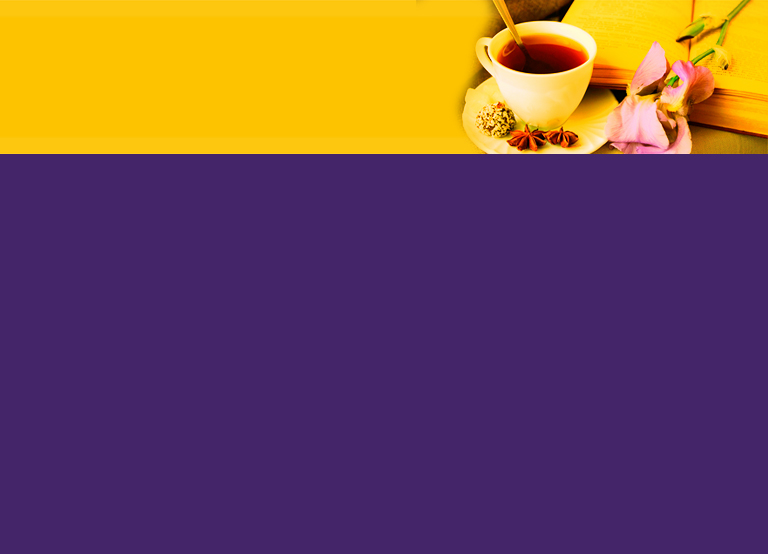 Вы, как женщина дороги своему Господу, желаете ли вы быть искупленной, спасённой Иисусом, вашим Другом, вашим Старшим Братом, вашим Утешителем, вашим Защитником и вашим Судьёй? 
 
Попросите ли вы Его войти в ваше сердце прямо сейчас?
[Speaker Notes: 10. Вы, как женщина дороги своему Господу, желаете ли вы быть искупленной, спасённой Иисусом, вашим Другом, вашим Старшим Братом, вашим Утешителем, вашим Защитником и вашим Судьёй? 
 
11. Попросите ли вы Его войти в ваше сердце прямо сейчас?]
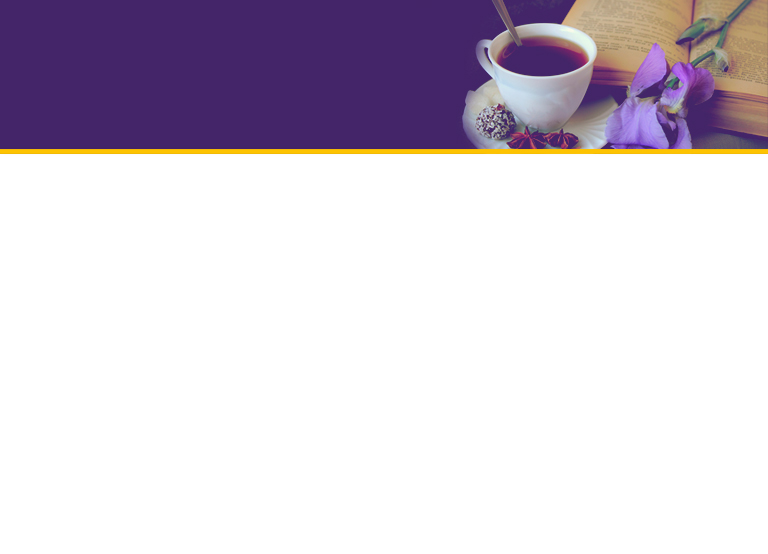 ИИСУС – МОЯ НАДЕЖДА НА БУДУЩЕ
«И всякое создание, находящееся на небе и на земле, и под землею, и на море, 
и все, что в них, слышал я, говорило: 
Сидящему на престоле и Агнцу благословение и честь, 
и слава и держава во веки веков». 
(Откровение Иоанна Богослова 5:13)
[Speaker Notes: ИИСУС – МОЯ НАДЕЖДА НА БУДУЩЕЕ
 
И всякое создание, находящееся на небе и на земле, и под землею, и на море, 
и все, что в них, слышал я, говорило: 
Сидящему на престоле и Агнцу благословение и честь, 
и слава и держава во веки веков. 
 
 
(Откровение Иоанна Богослова 5:13)]